проект «Сервировка стола в детском саду» В ПЕРВОЙ МЛАДШЕЙ ГРУППЕ «Алёнушка»воспитатель: Баюрова Т.С.2020г.
АктуальностьКультура питания в детском саду наука, необходимая в современной жизни. Поскольку дети проводят большую часть дня в детском саду, то именно на воспитателей и младших воспитателей ложится обязанность научить ребенка полезно, вкусно, красиво и, самое главное, аккуратно питаться. Уроки этикета начинаются уже в раннем возрасте. Ребенок учится не только правильно вести себя за столом, но и уверенно пользоваться столовыми приборами, быть опрятным и вежливым.
Цель проекта: обеспечение качественной организации питания детей в ДОУ, формирование навыков культуры питания у детей дошкольного возраста, повышение творческого потенциала воспитателей.Задачи:1. Расширить и углубить знания детей о правилах поведения за столом;2. Познакомить детей с видами и назначением предметов сервировки стола;3. Закреплять у детей навыки правильного поведения за столом;4. Воспитывать культурного и аккуратного человека
Методы реализации проекта
Наглядные: наблюдение за работой воспитателя, родителей, младшего воспитателя
Слуховая наглядность: музыкальное сопровождение, песни;
Практические: использование модели (порядок накрывания на стол).
Словесные: рассказы воспитателя о способах сервировки, использование стихотворений в своём рассказе.
Деятельность участников проекта
Зачем нужна сервировка стола в детском саду?Считается, что красивая подача блюд способствует пробуждению аппетита, но сервировка стола в детском саду выполняет и другие задачи. Прививая детям любовь к красоте, воспитатели учат их уважению к пище, недопустимости небрежного к ней отношения, необходимости помощи в уборке со стола. Именно этим занимаются дежурные, помогающие младшим воспитателям.
Темой проекта стал праздник «23 февраля». Группа была оформлена в морской тематике: синий скатерти, салфетки, бумажные кораблики. Фоном стала сеть для ловли рыбы, которая также оформлена тематическими картинками, флажки. Рядом расположился стол, на котором стояли атрибуты конкурса: морская ракушка, матросы Хрюня и Котофей, фигурки морских животных.
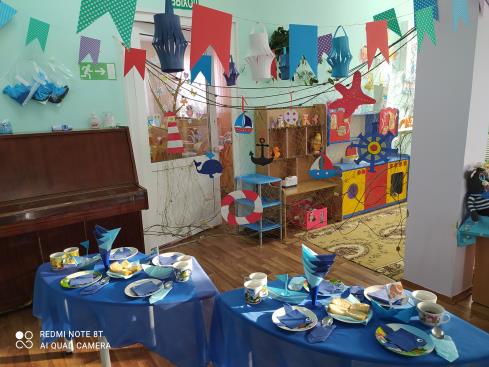 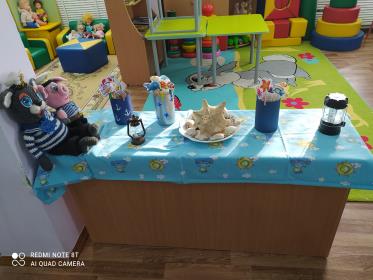 Родители воспитанников приняли активное участие в конкурсе: сделали салфетки в виде рыбок, кораблики. Все дети были в тельняшках.
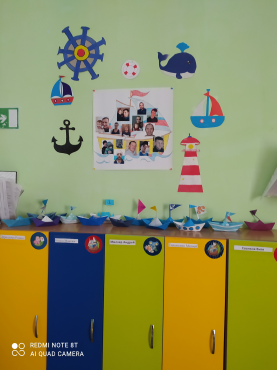 В приемной также был оформлен уголок. В центре расположили плакат с фотографиями пап. Стена украшена тематическими картинками, а на кабинках плавали кораблики.